МАДОУ ДСКН № 9 
Г. СОСНОВОБОРСК
ДЕТСКОЕ ВОЛОНТЕРСКОЕ ДВИЖЕНИЕ 
«НАДЕЖНОЕ ПОКОЛЕНИЕ»
НАТАЛЬЯ БОРИСОВНА КОНОВАЛЬЧИК, ВОСПИТАТЕЛЬ 2 МЛАДШЕЙ ГРУППЫ «Б»
 
НАДЕЖДА АНАТОЛЬЕВНА ЯБЛОКОВА, ВОСПИТАТЕЛЬ СТАРШЕЙ ГРУППЫ «А»
ОКТЯБРЬ-НОЯБРЬ
«КАК МЫ МОЖЕМ ИМ ПОМОЧЬ ПОЛЮБИТЬ ДЕТСКИЙ САД?»
Детское волонтерское движение это одна из новых, но уже показавшая свою жизнеспособность и эффективность активная форма общения в детской среде, при которой ребёнок становится инициативным и самостоятельным в выборе способов проявления своих интересов.
ПРЕДВОРИТЕЛЬНАЯ РАБОТА
- изучить у детей адекватность отклика на эмоции людей; особенности проявления эмоциональной отзывчивости в деятельности и общении;
- установить партнерские отношения с родителями, привлечь к совместному сотрудничеству;
- постановка целей, задач;
- разработка проекта волонтерского движения «Надежное поколение»; 
- создание развивающей среды;
- создание методической базы (планы - конспекты мероприятий, подбор методической литературы по теме).
ДЕКАБРЬ
Первый этап
I
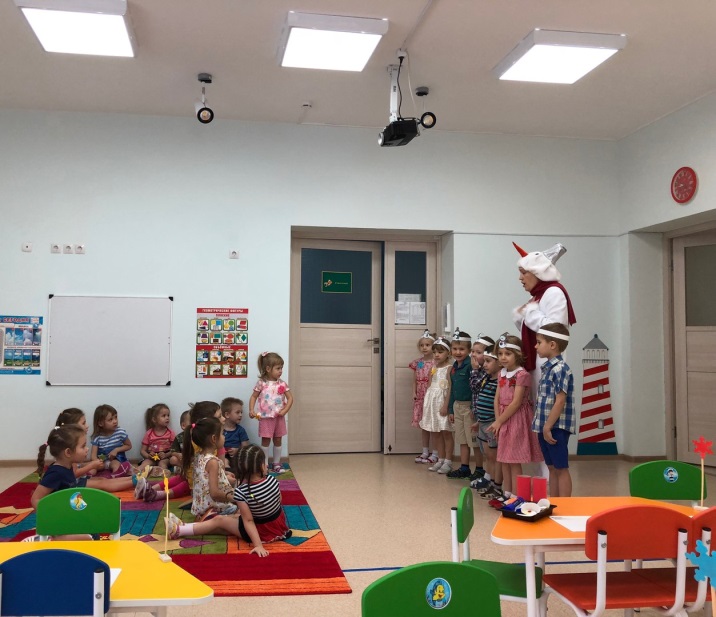 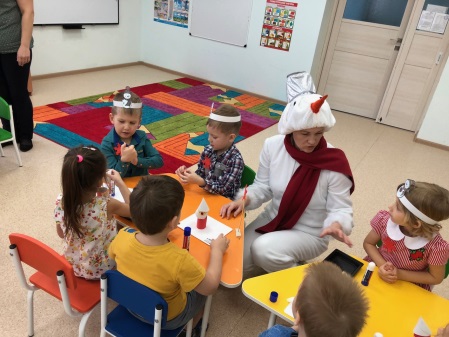 «ДЕНЬ СЮРПРИЗОВ»
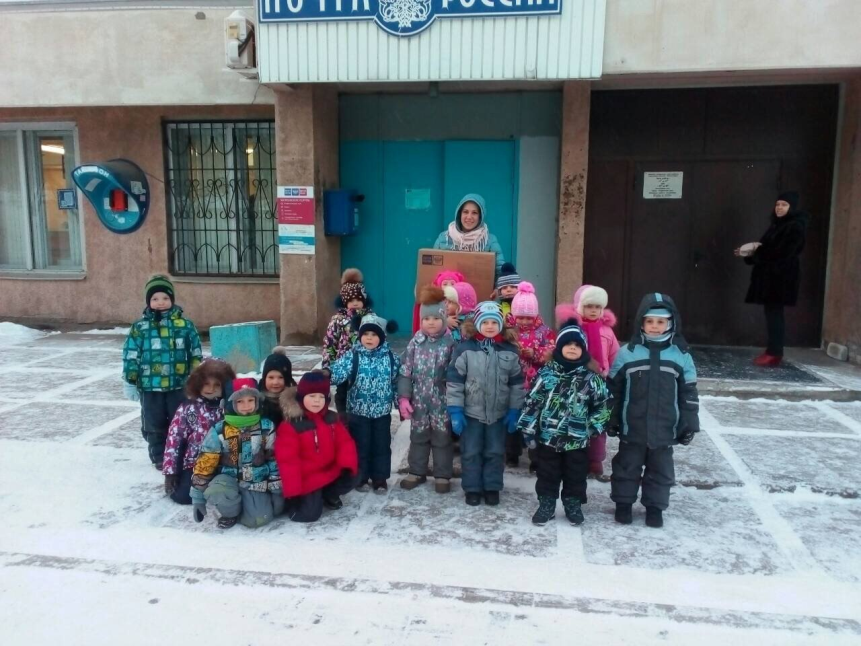 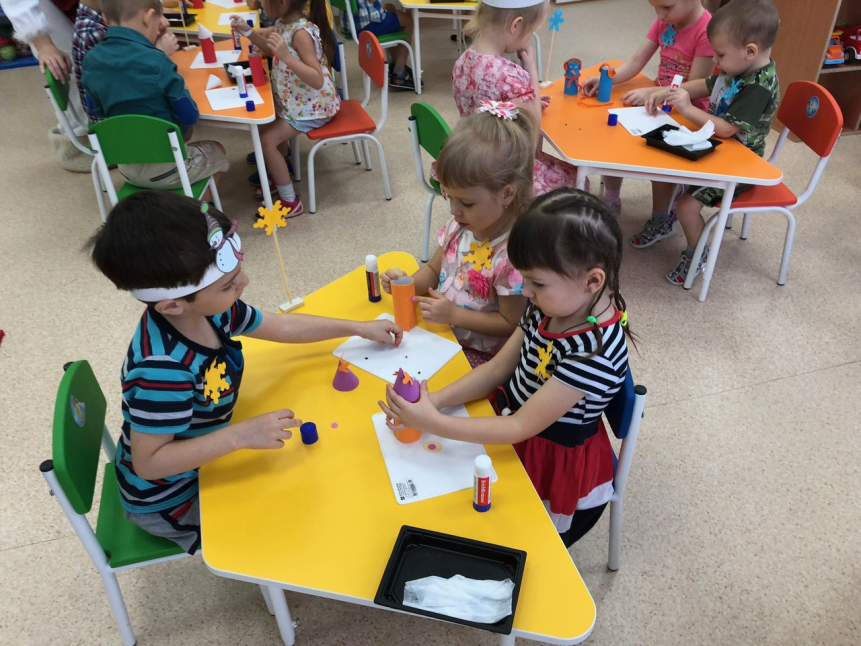 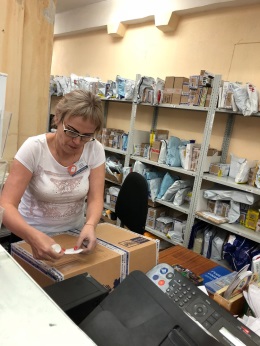 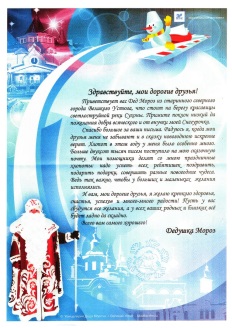 I
этап
ЯНВАРЬ
Второй этап
II
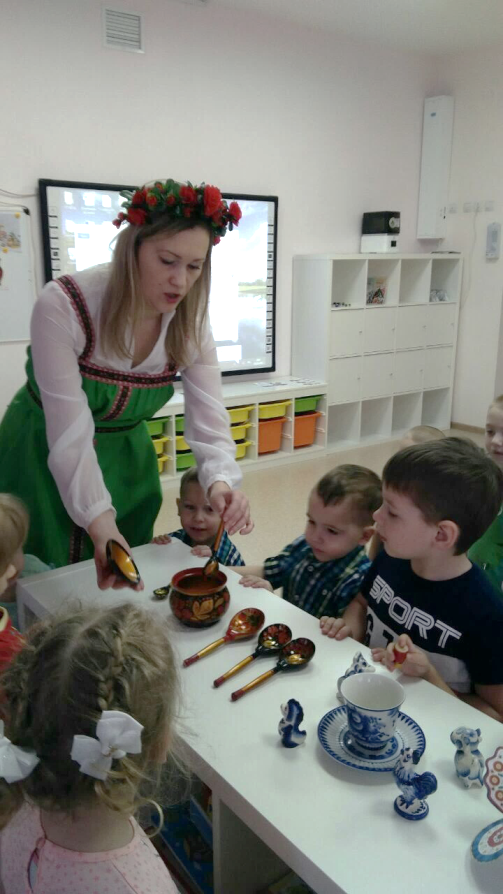 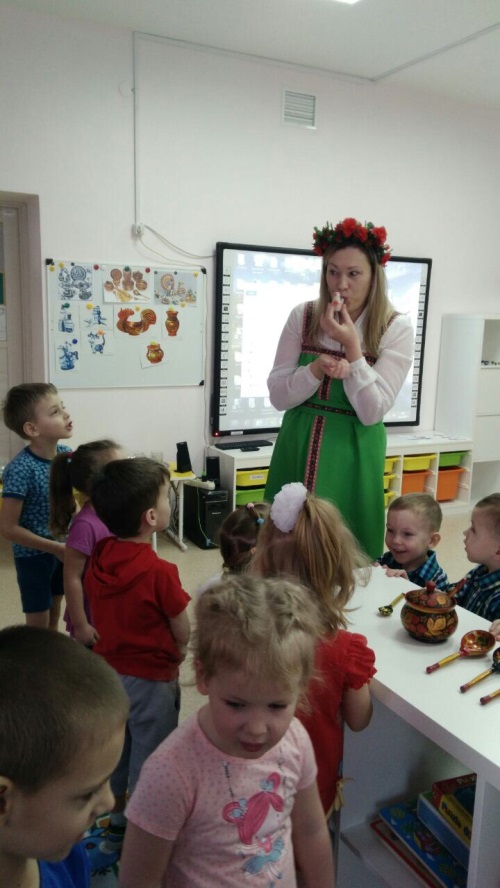 «ДЕНЬ ИСКУССТВА»
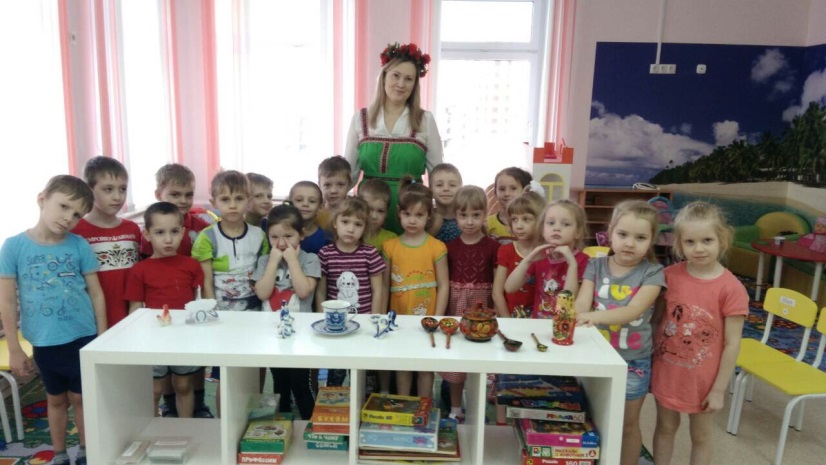 II
этап
ФЕВРАЛЬ
Третий этап
«ДЕНЬ РАДОСТНОЙ ВСТРЕЧИ»
III
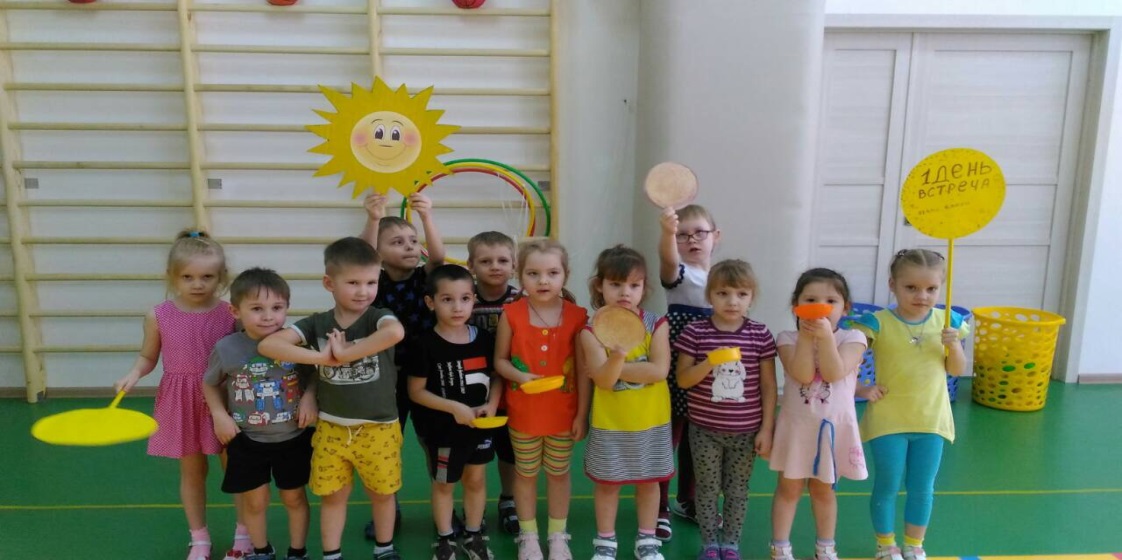 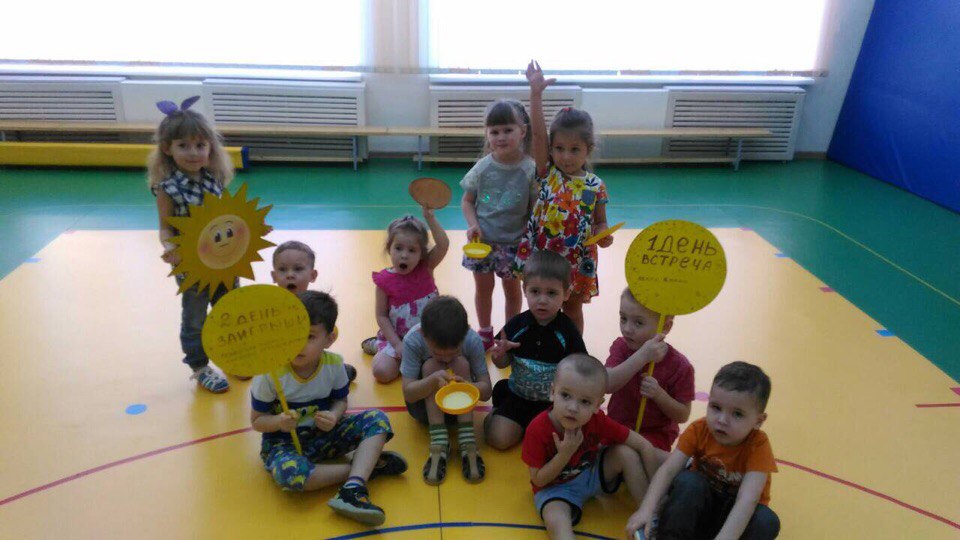 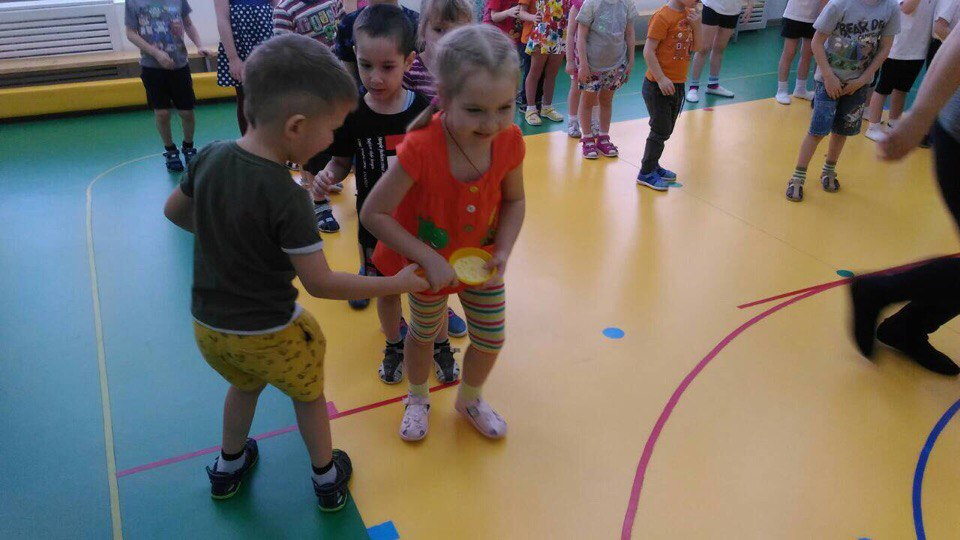 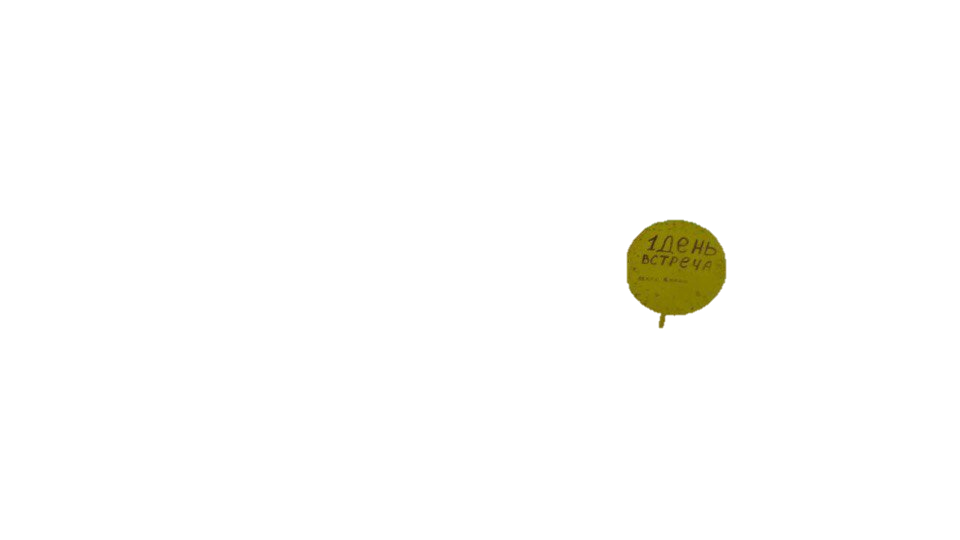 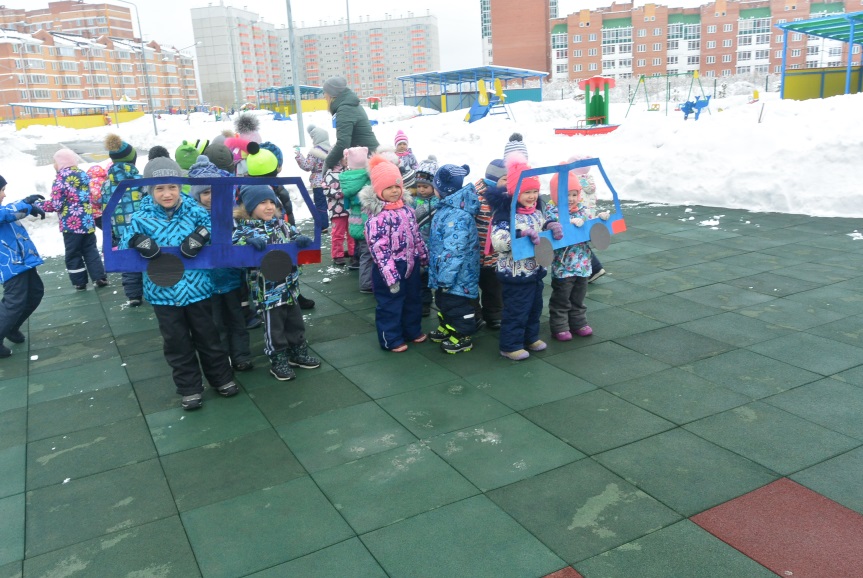 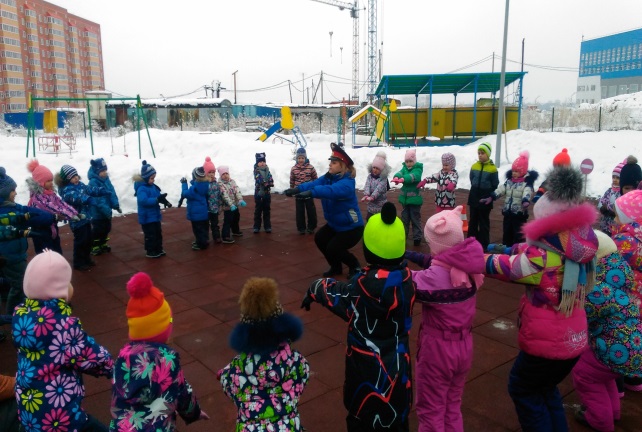 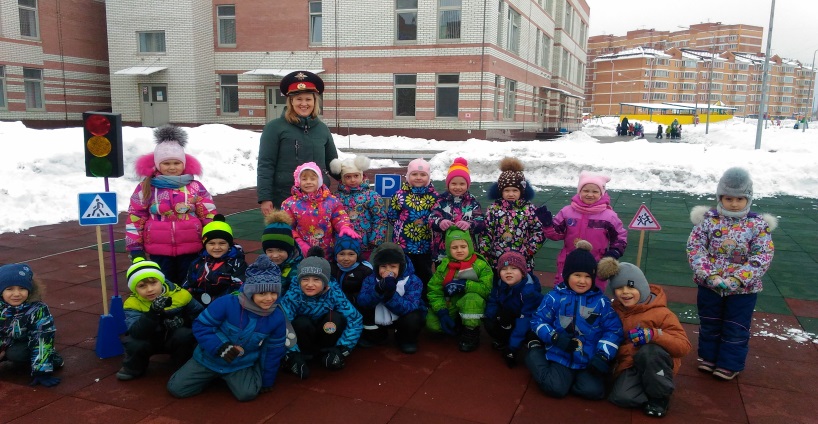 III
этап
МАРТ
Четвертый этап
IV
«ПЕРВЫЙ ДЕНЬ ВЕСНЫ»
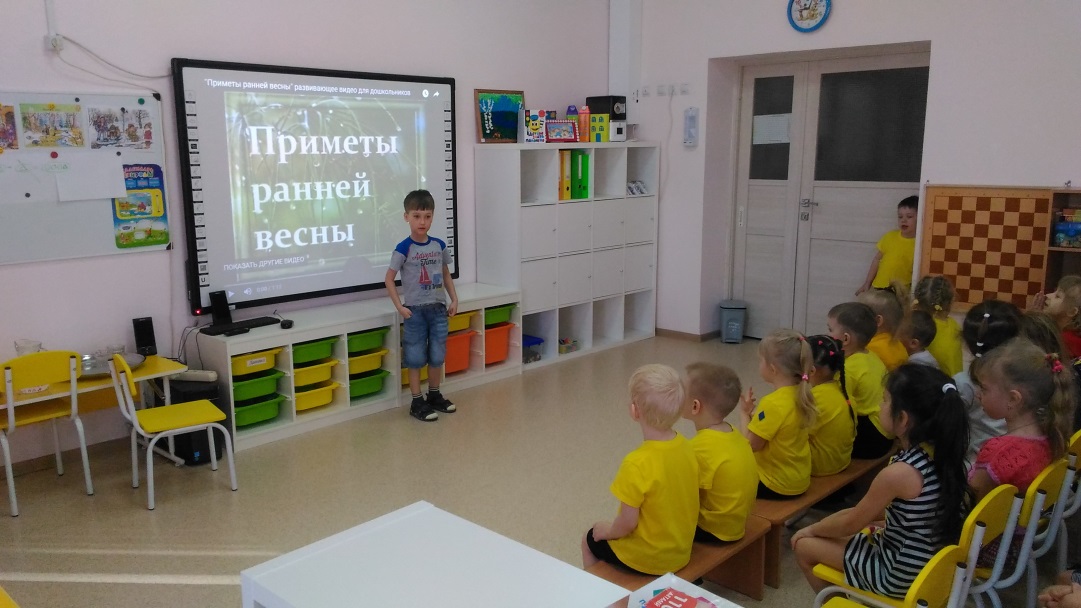 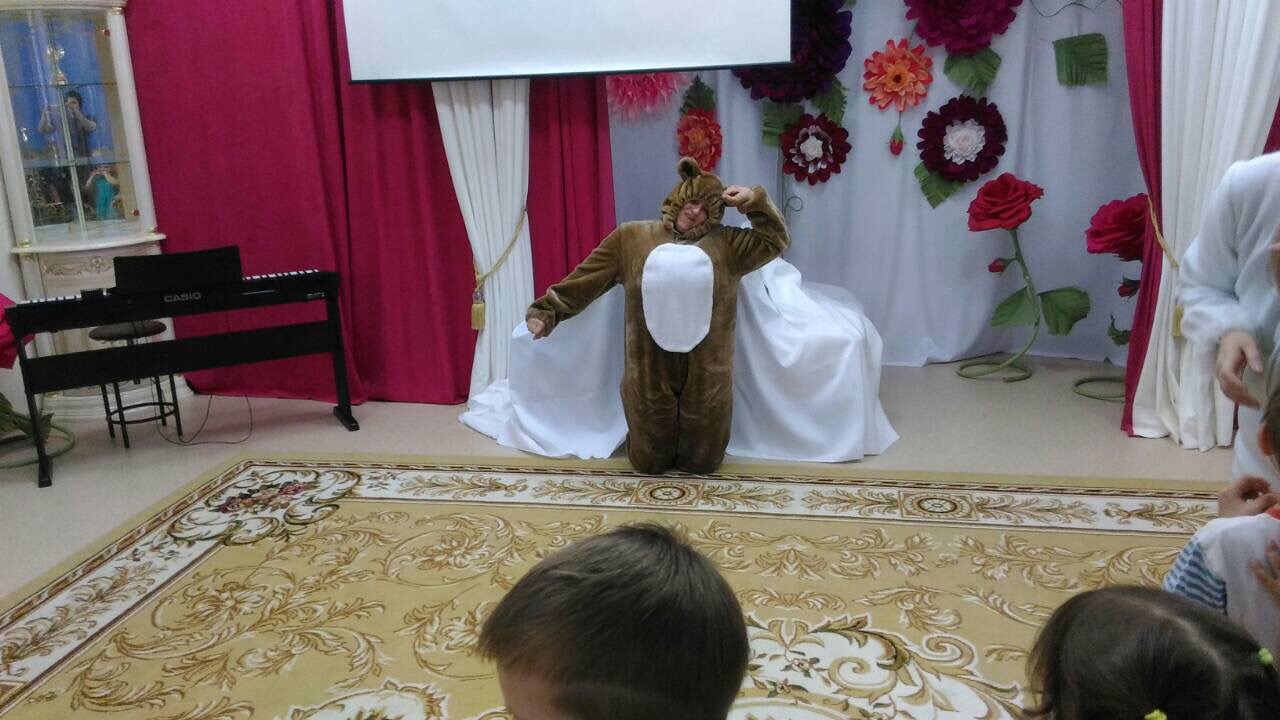 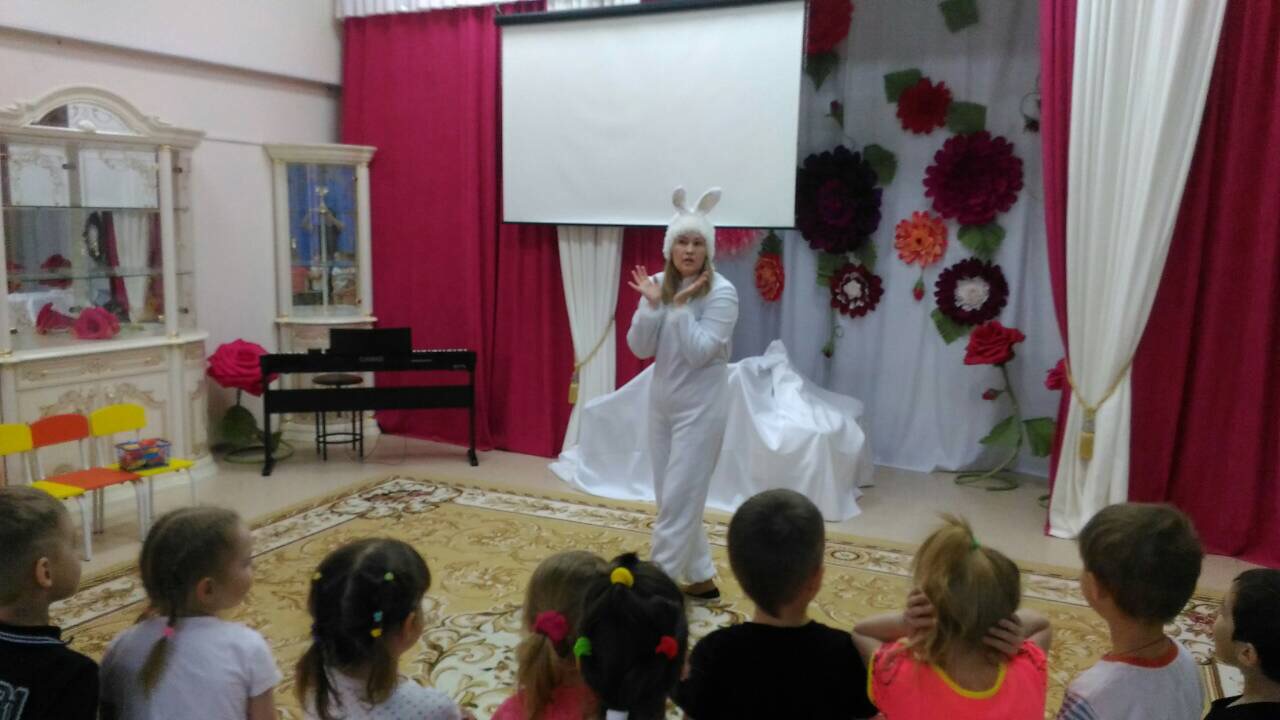 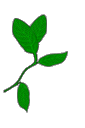 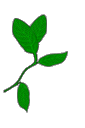 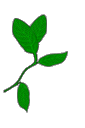 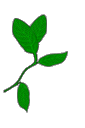 IV
этап
АПРЕЛЬ
Пятый этап
V
«ДЕНЬ ИЗОБРЕТЕНИЙ»
Цель: формирование коммуникативных способностей дошкольников, навыков сотрудничества, позитивных установок  на совместную деятельность разных возрастных групп.
Добродетели сами не вырастают, их надо взращивать в детском сердце, и это не произойдет в один день, а надо иметь терпение и мудрость, чтобы различать когда и какое слово сказать, на что обратить внимание и наверное, самым главным в данном воспитательном процессе является вдохновение и пример педагогов и родителей нашего детского сада.
V
этап
МАЙ
Шестой  этап- заключительный
VI
День помощи
(акция «Живая нить»)
VI
этап
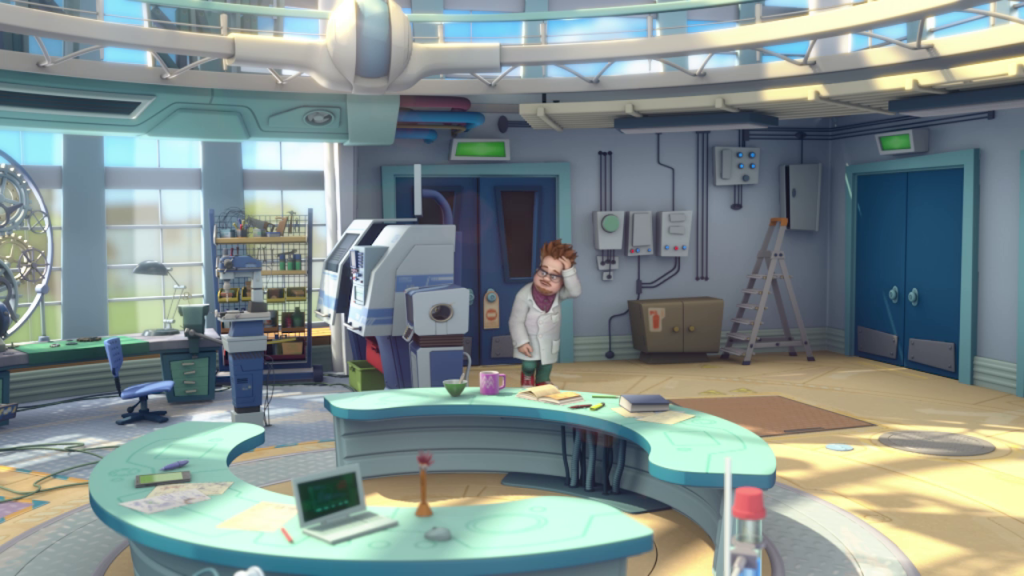 Лаборатория профессора Чудакова